Logarithms (14.4)
1
2
3
4
5
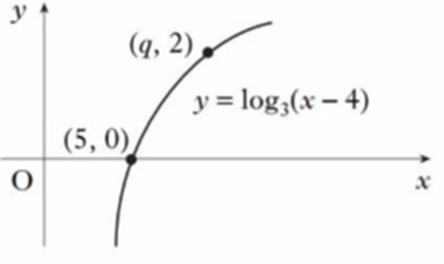